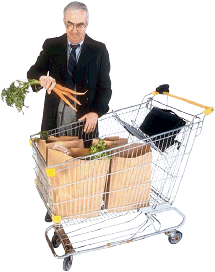 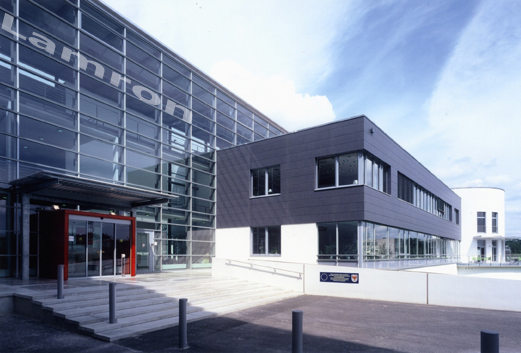 WIR
Kunde
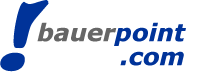 Verbuchung von Kundenskonti
Ausgangssituation:
 Lieferforderung
Waren
20.. Lieferforderungen
	an    4000 HW-Erlöse	
                    3500 UST
Zahlung
2700 (2800)    an   20..   Kundenkonto
4410 Kundenskonto
3500 UST
	         an      20..   Kundenkonto
Skonto
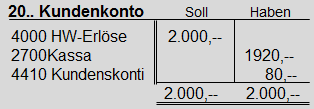 [Speaker Notes: an der Tafel unbedingt das Konto 200 darstellen. Forderung im Soll - Abbuchung der Zahlung, verbleibender Rest wird durch Skontoverbuchung ausgeglichen.]
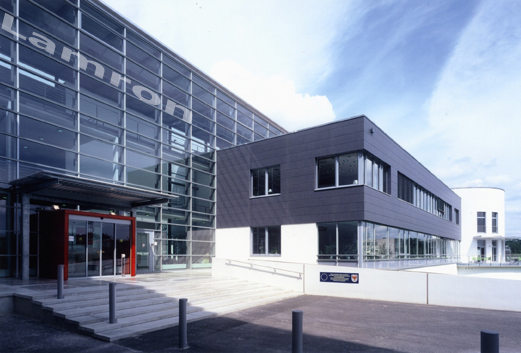 WIR
Verbuchung von Lieferantenskonti
Ausgangssituation: 
Lieferverbindlichkeit
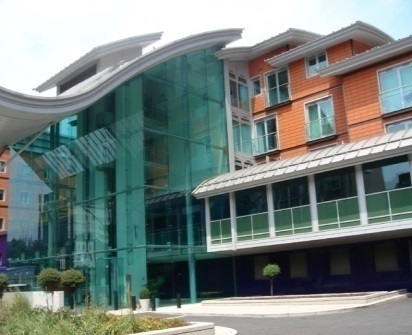 5010 HW-Einsatz
2500 Vorsteuer
	   an    33..   Lieferantenkonto
Waren
Lieferant
Zahlung
33..   Lieferantenkonto
	an  2700 (2800)
33..   Lieferantenkonto
	an  5880 Lieferantenskonti
	      2500 Vorsteuer
Skonto
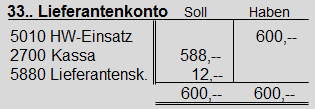